Good Morning/Bore Da
paulwt.234@gmail.com
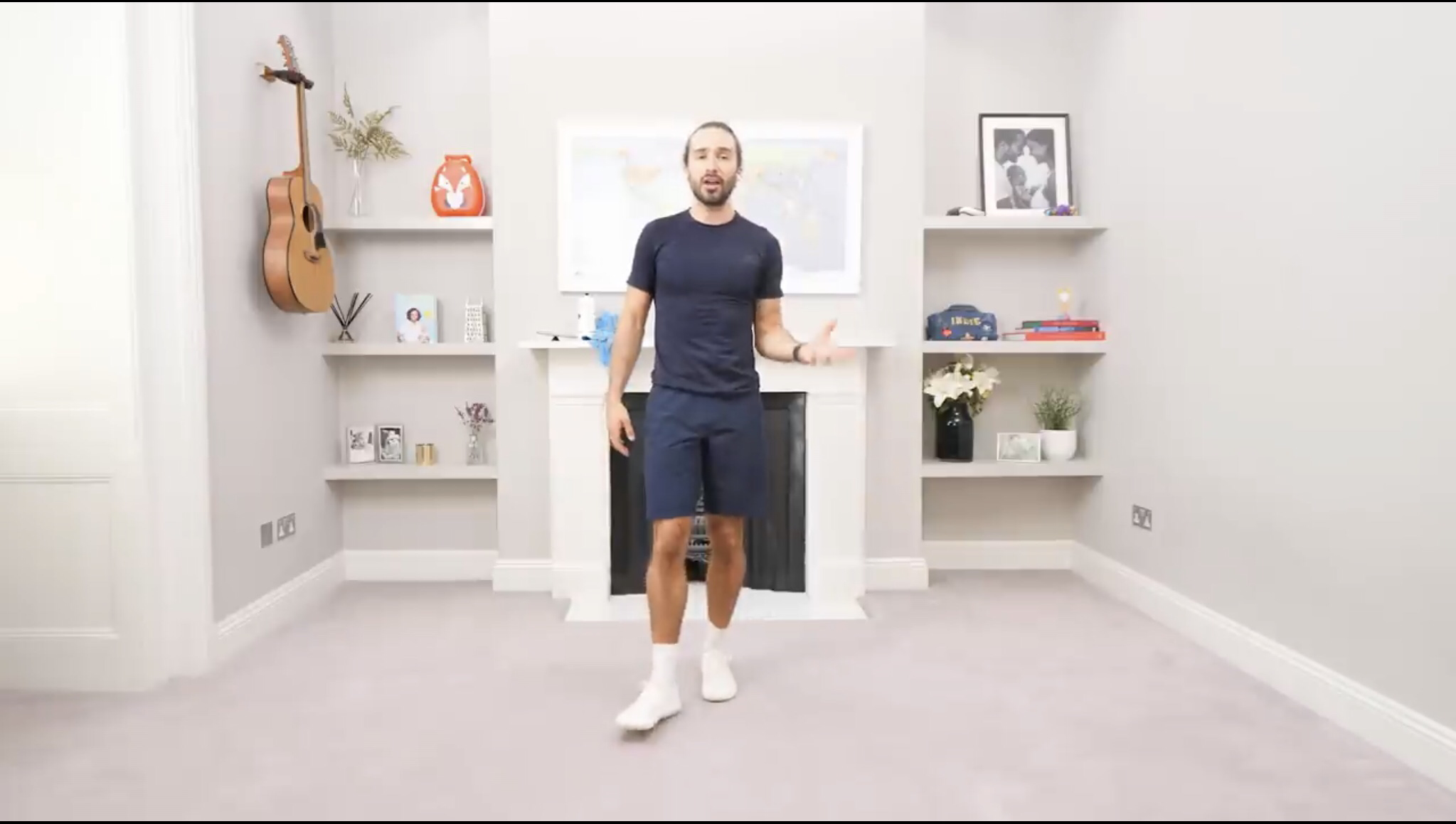 Joe Wicks
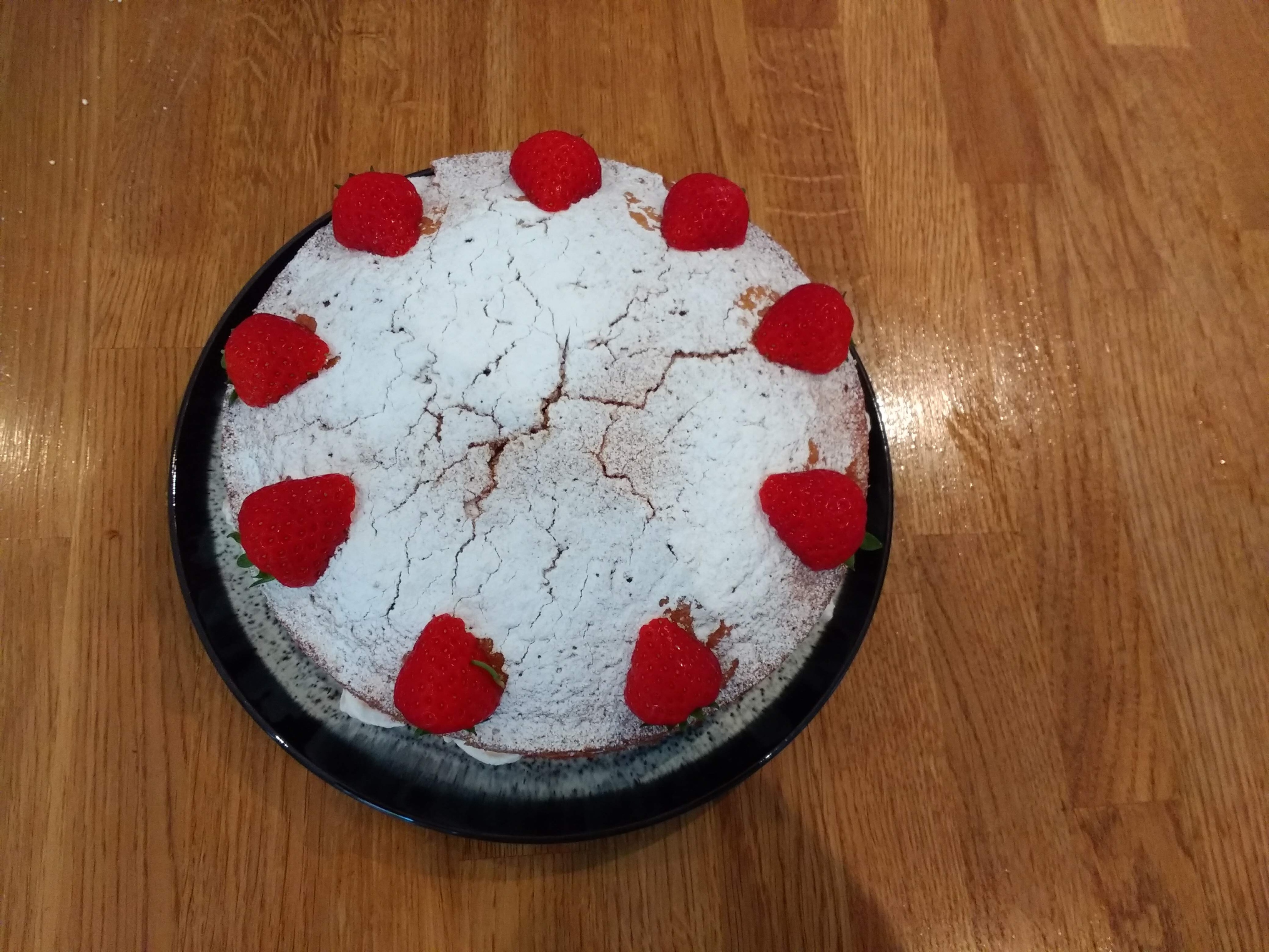 Cooking
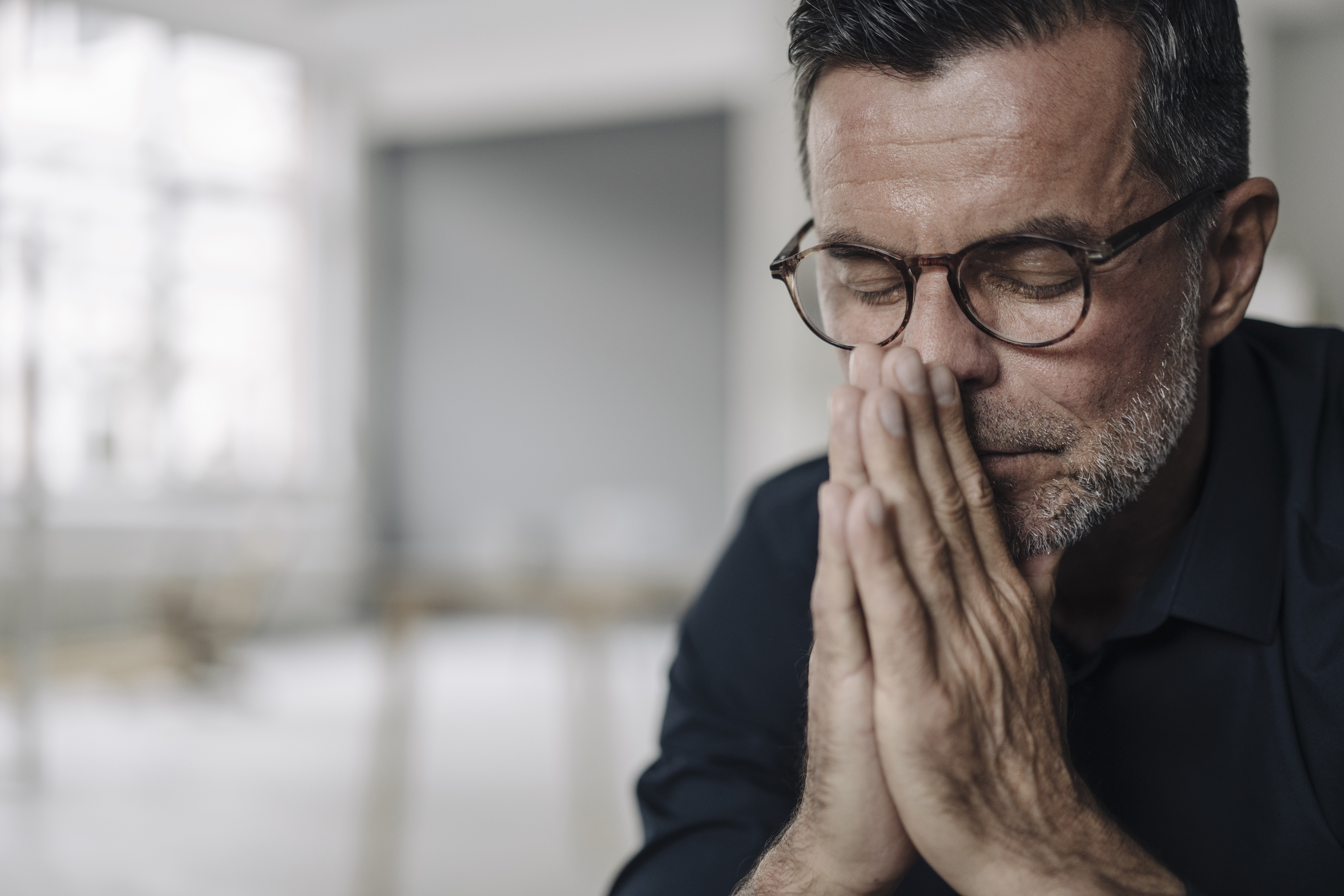 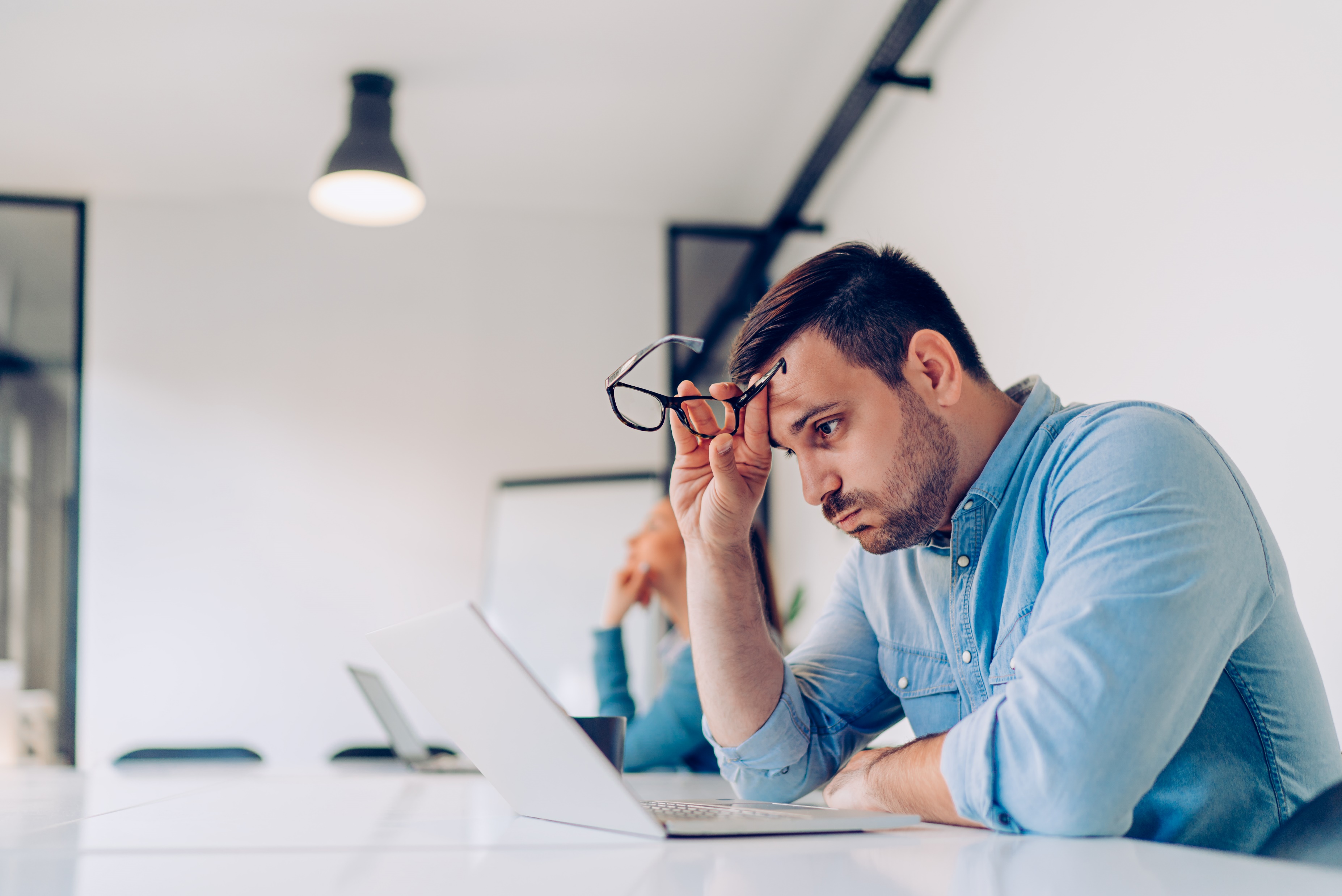 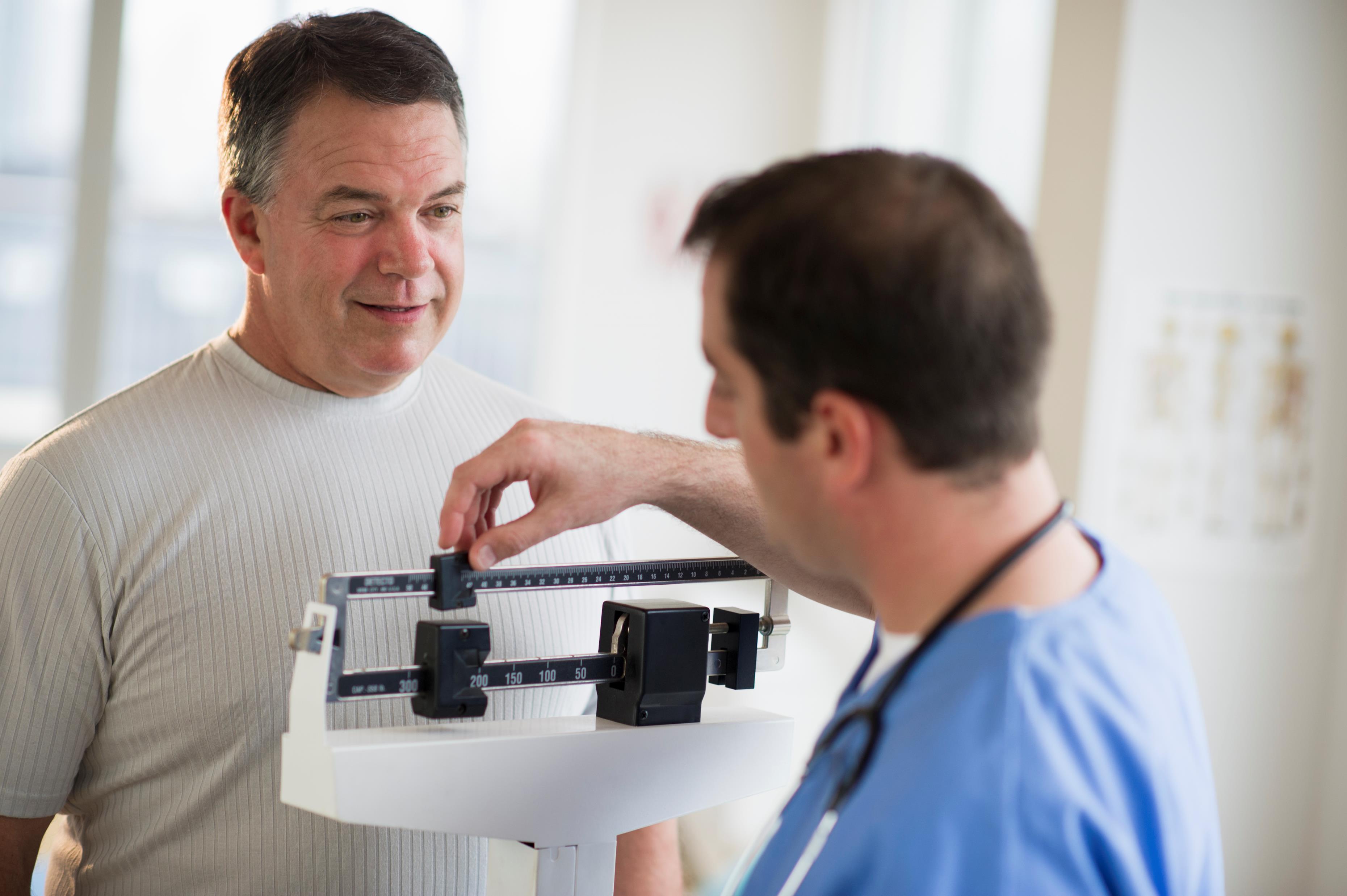 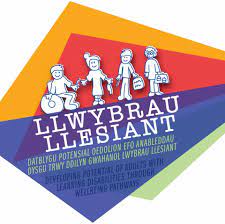 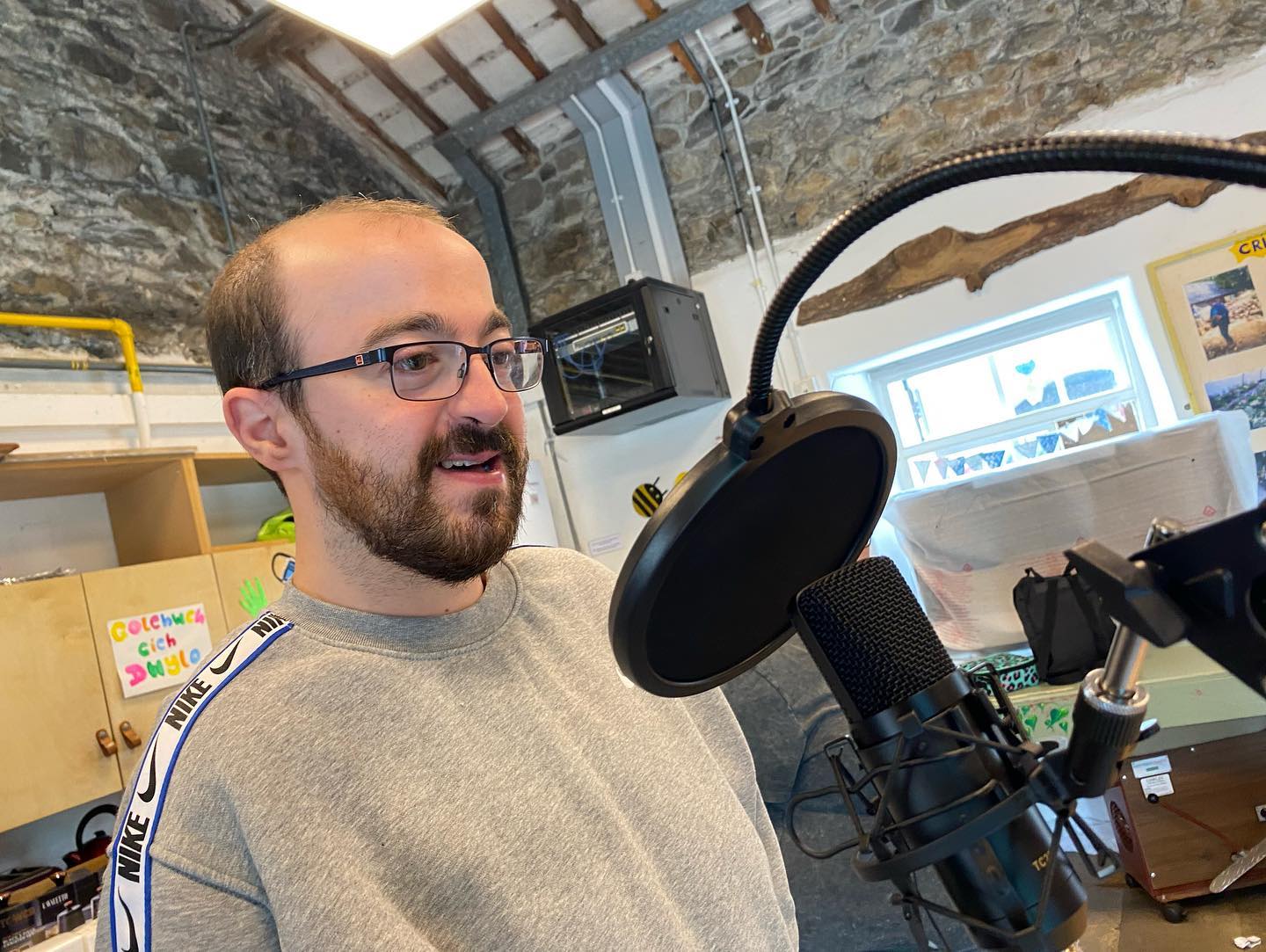 Llwybrau Llesiant 
Radio Training
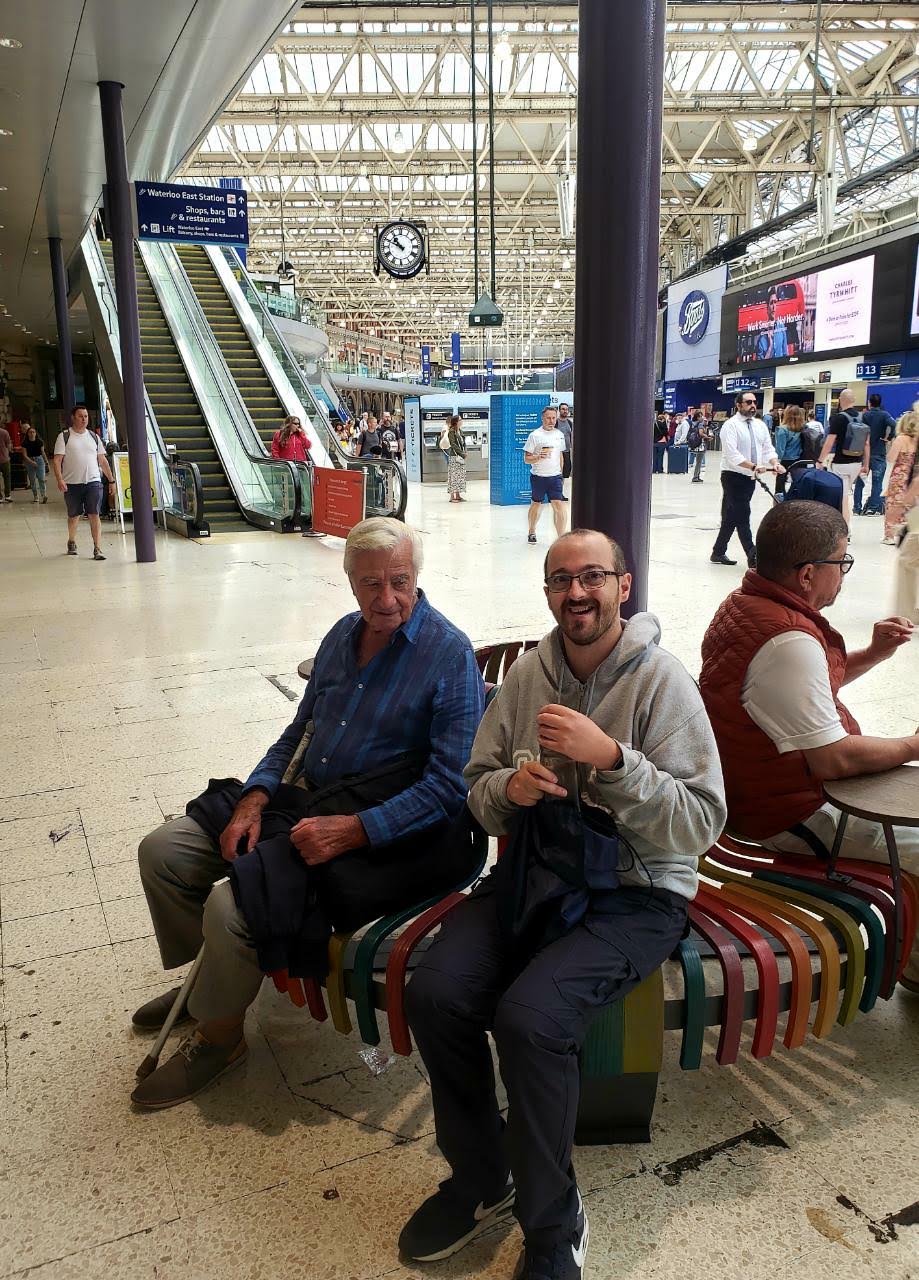 Grandad
Brother
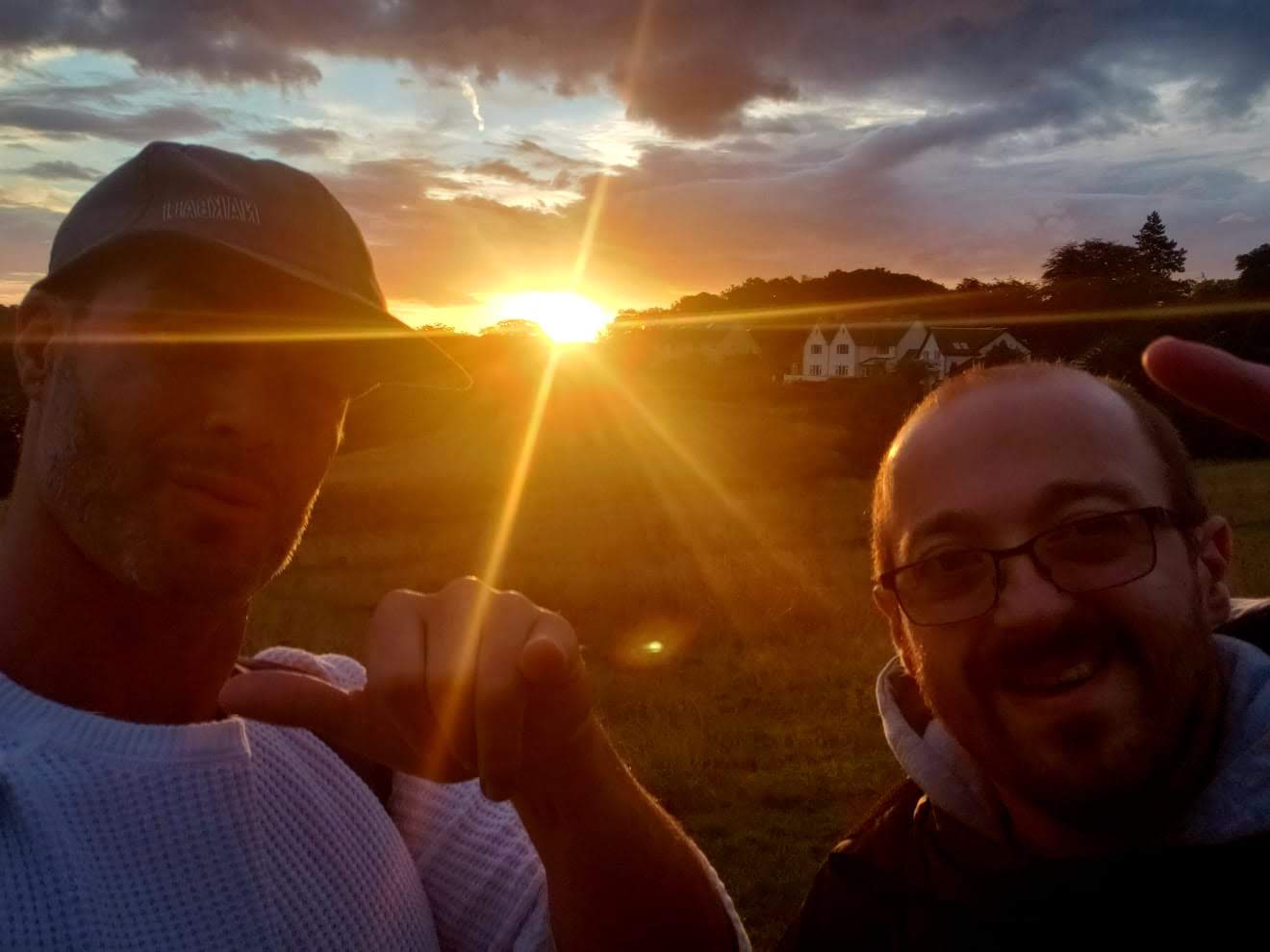 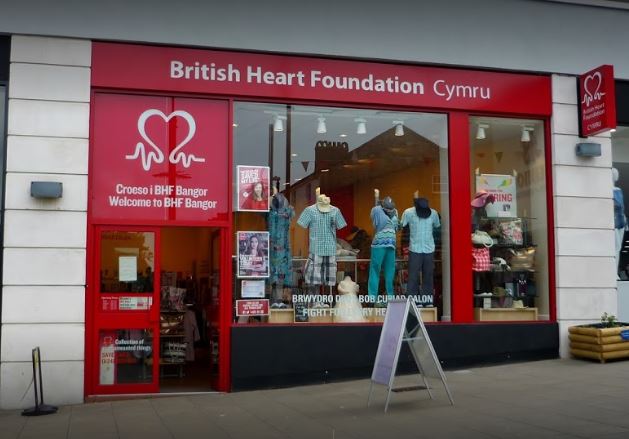 British Heart Foundation
Menter Fachwen
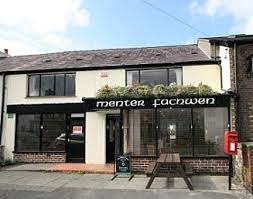 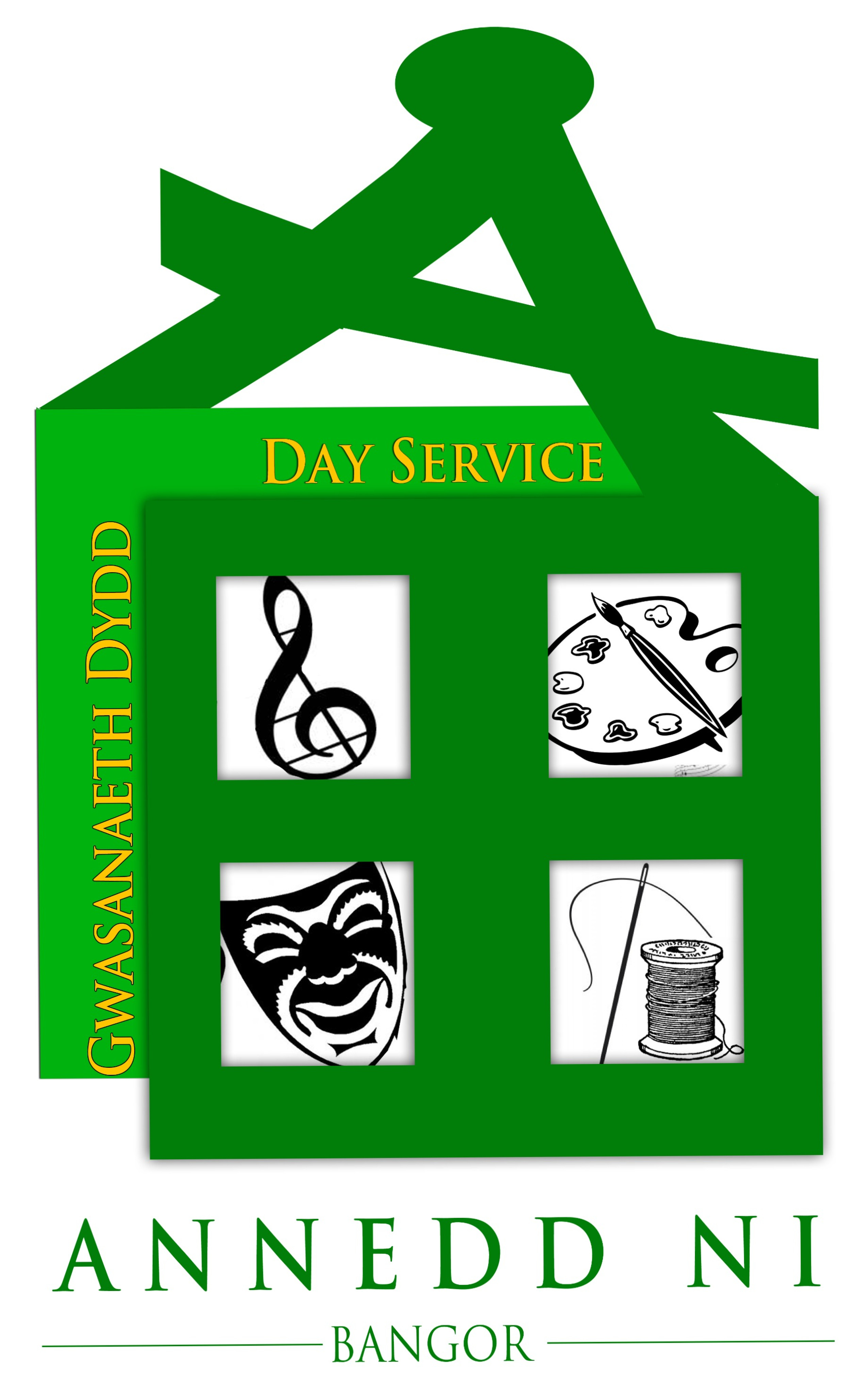 Annedd Ni
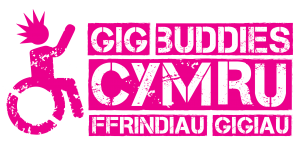 Gig Buddies Cymru
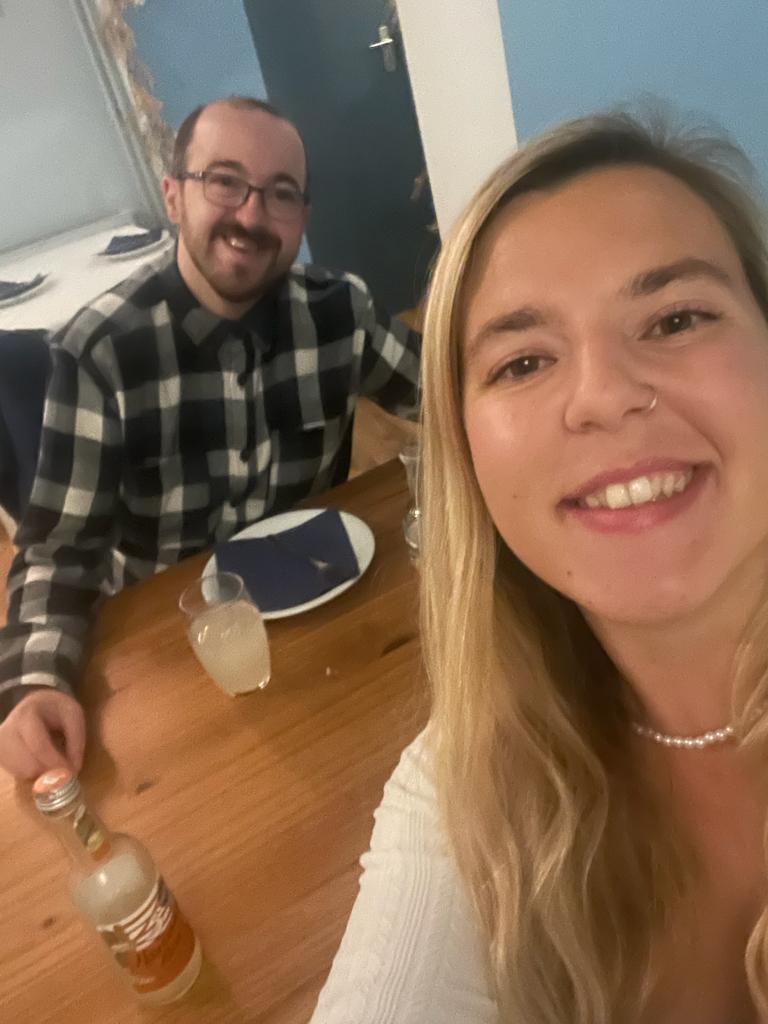 Gig Buddy and I
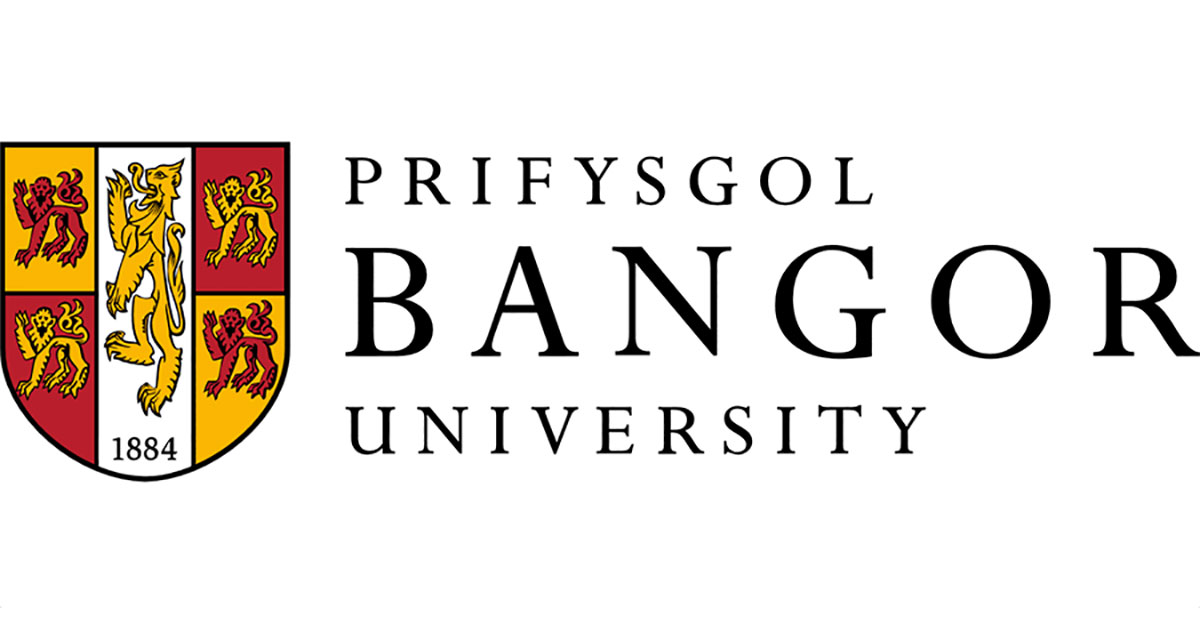 Bangor University
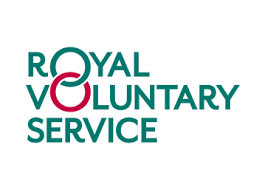 R.V.S
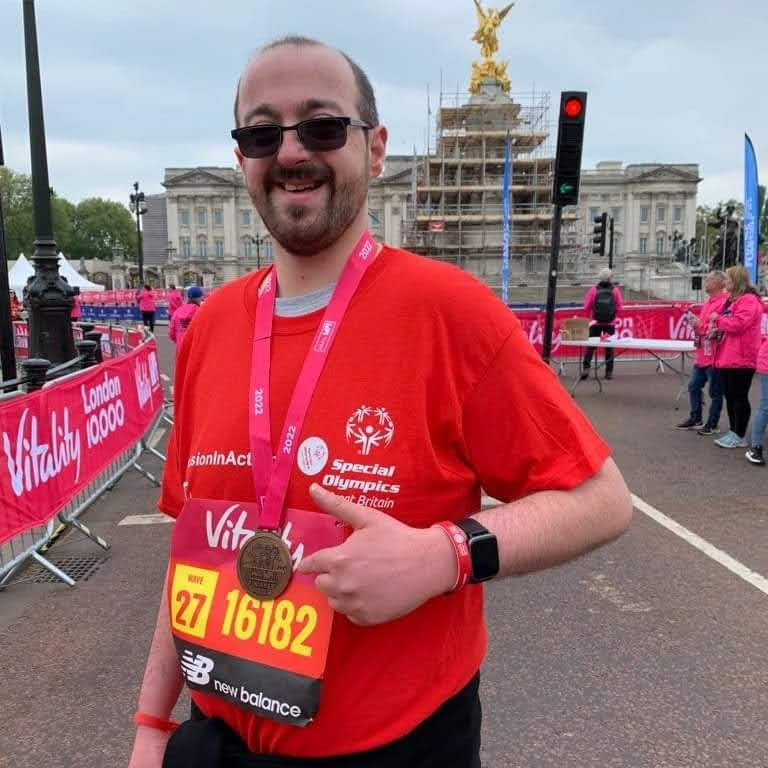 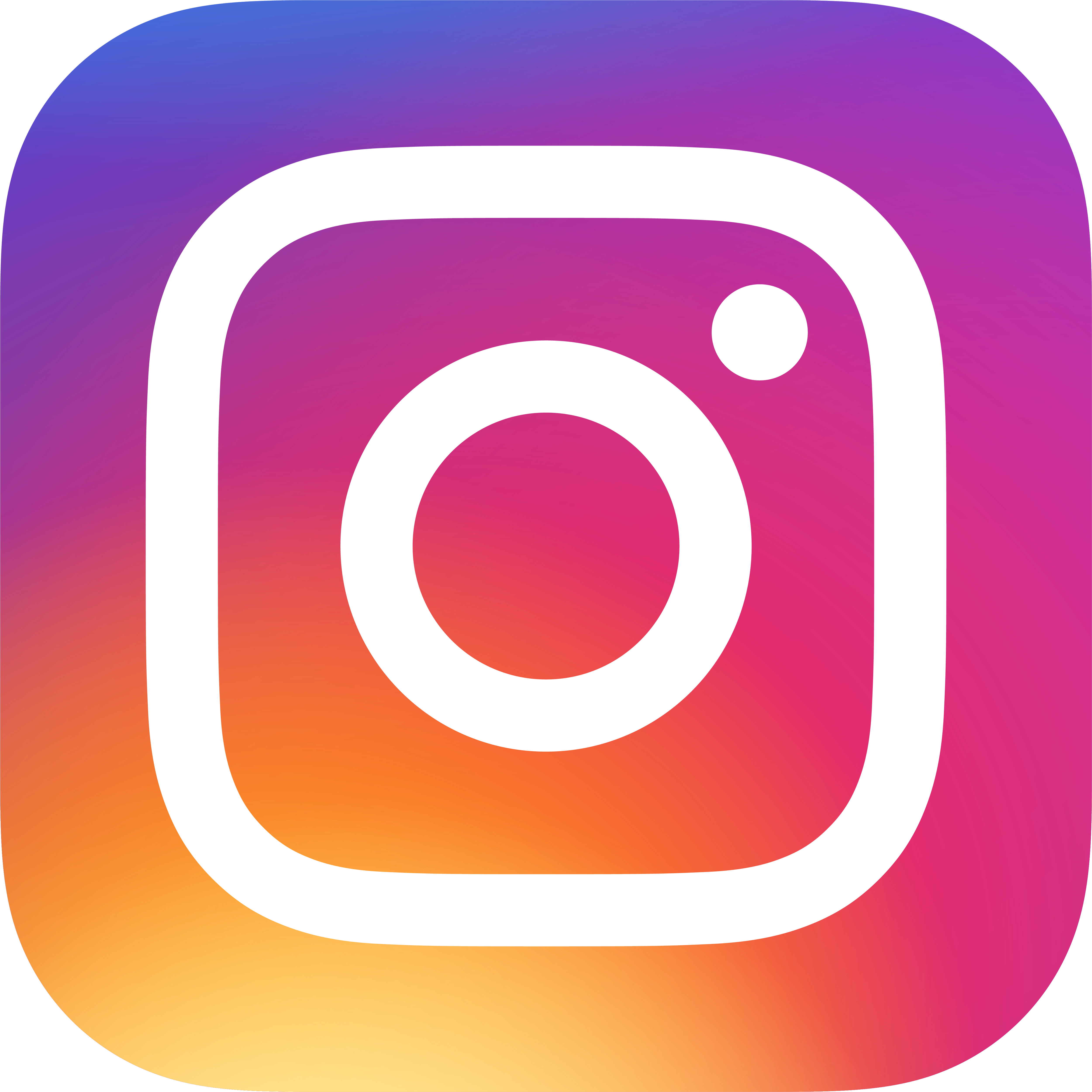 Twitter: paultaylorw
Instagram: paul.wtaylor
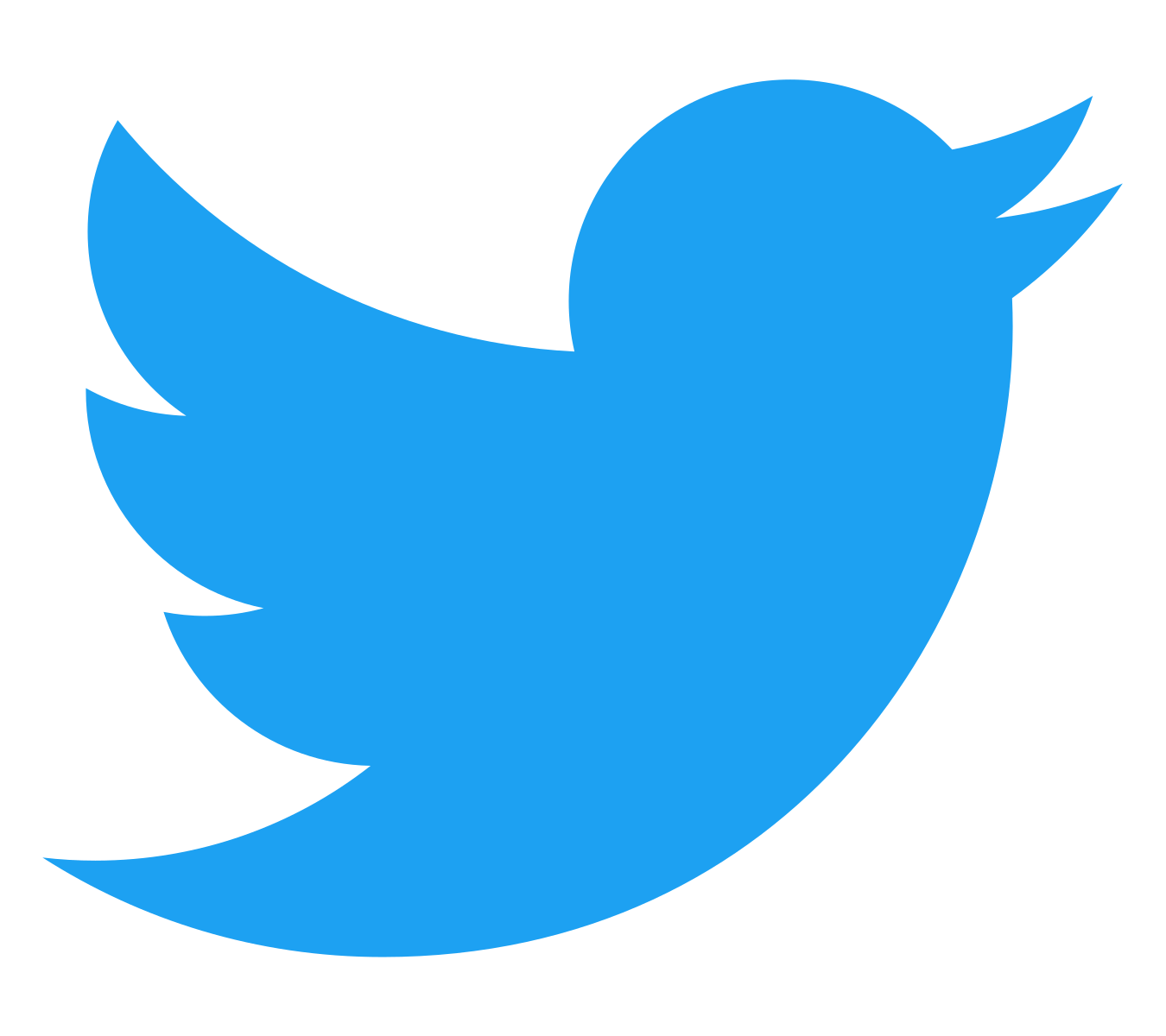